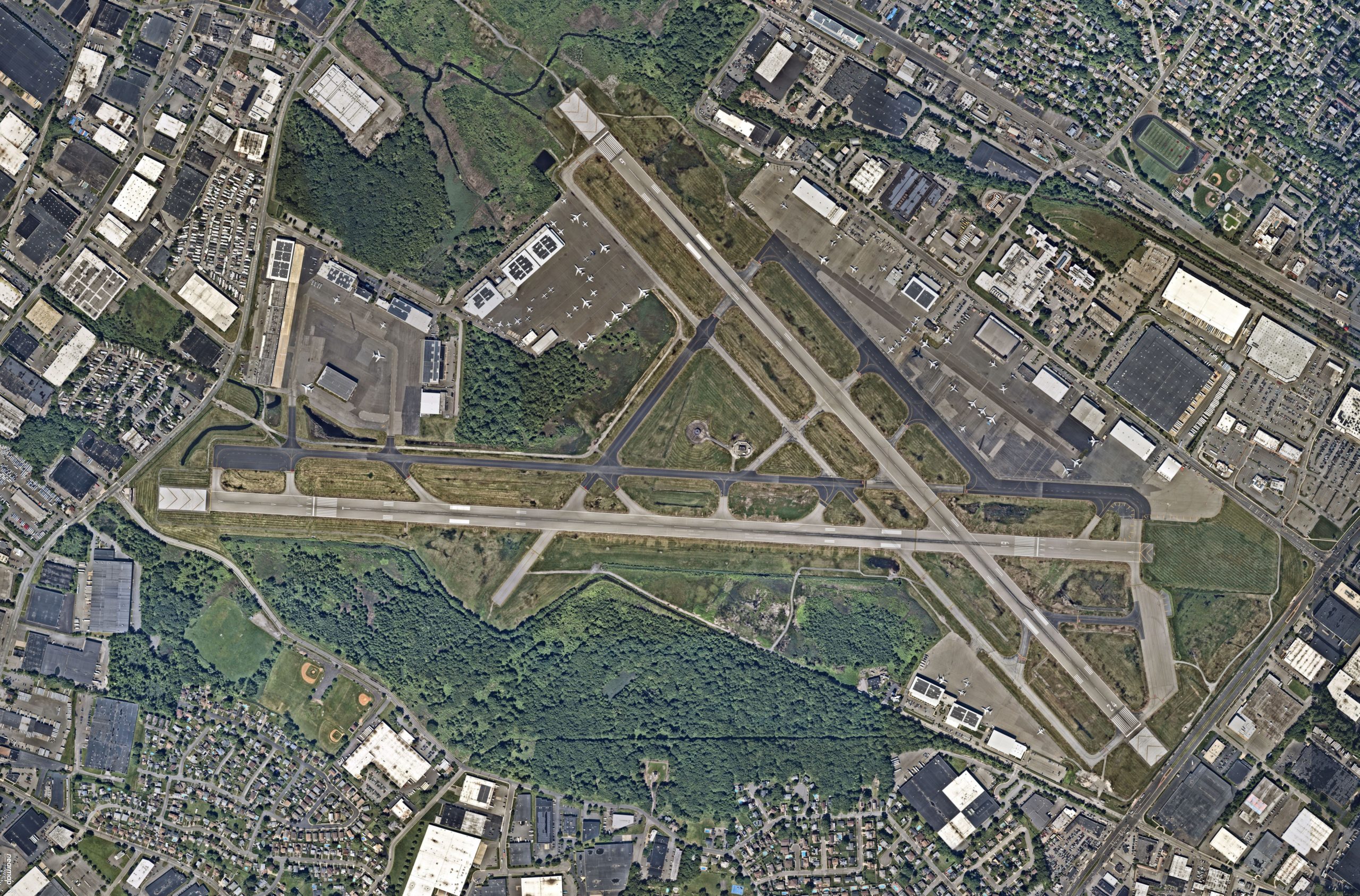 Teterboro Airport Questionnaire Summary
Conducted: October 15-31

196 Respondents